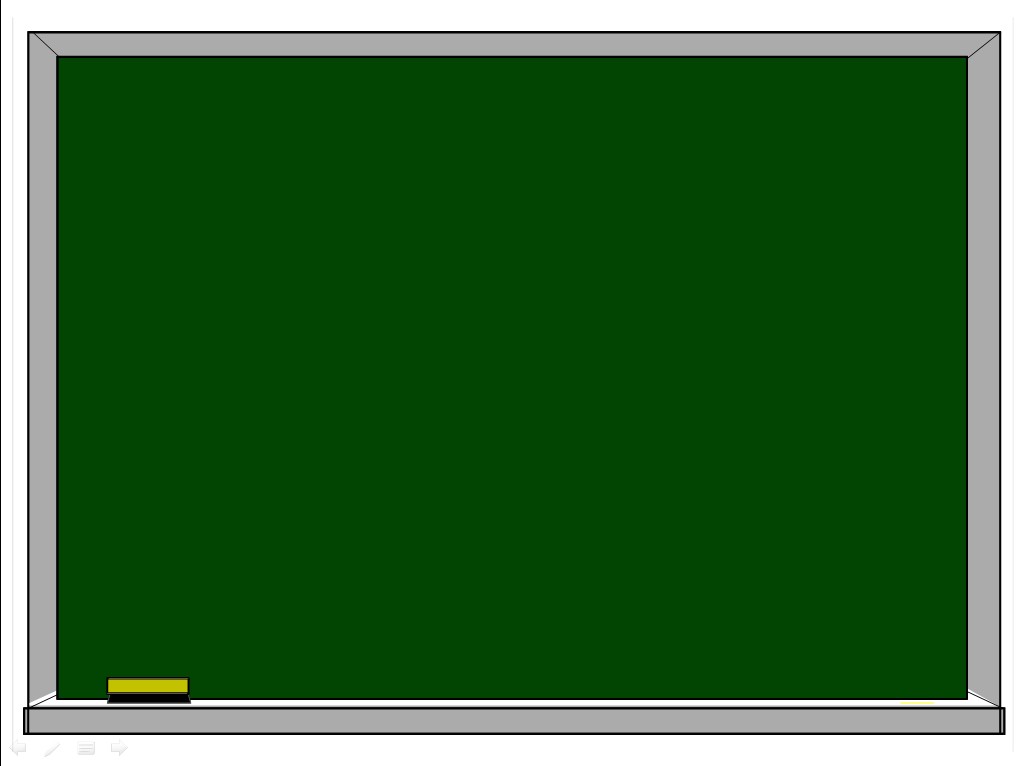 Четырёхугольники
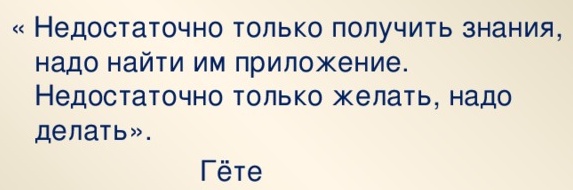 Цели урока:
1. Систематизировать  и обобщить знания о  четырёхугольниках, их свойствах и признаках

2. Развивать умения применять имеющиеся знания при решении задач

3. Воспитывать самостоятельность мышления, волю, упорство в достижении цели
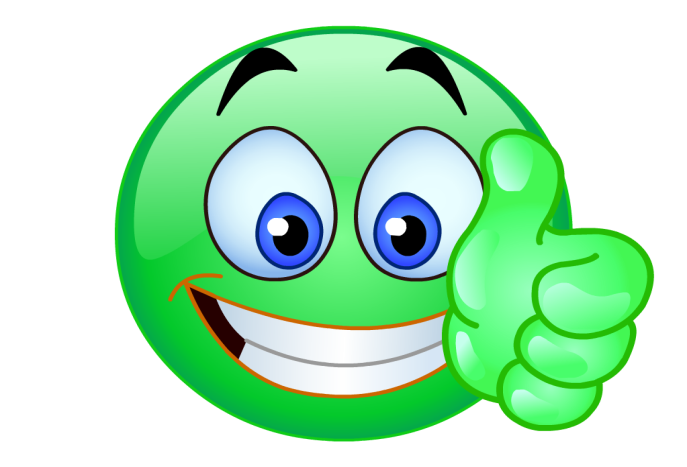 Вы готовы к уроку и считаете, что эту тему усвоили хорошо. Вам всё будет понятно.
Вы недостаточно готовы к данному уроку и тревожитесь, что не все вопросы вам будут понятны.
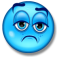 Вы совсем не готовы к уроку и считаете, что  большинство вопросов вам будут непонятны.
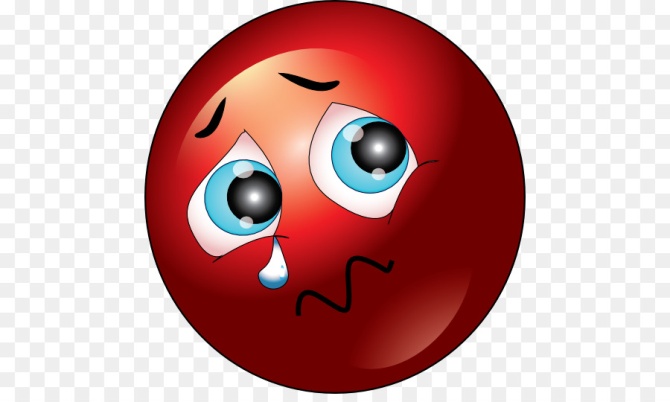 Укажите номера клеток, в которых изображены четырехугольники
Четырехугольники
Четырёхугольники
Верно ли, что
Ромб – это четырехугольник, в котором диагонали точкой пересечения делятся пополам и равны.
проверка
нет
Верно ли, что
Прямоугольник – это четырехугольник, в котором противолежащие стороны параллельны, а диагонали равны.
проверка
да
Верно ли, что
Квадрат –это четырехугольник, в котором диагонали взаимно перпендикулярны и точкой пересечения делятся пополам.
проверка
нет
Верно ли, что
Прямоугольник – это четырехугольник, в котором два угла прямые и две стороны равны.
проверка
нет
Верно ли, что
Ромб – это четырехугольник, в котором диагонали взаимно перпендикулярны и точкой пересечения делятся пополам.
проверка
да
Верно ли, что
Квадрат – это параллелограмм, у которого все углы прямые.
проверка
нет
Ответы к тесту:                                                                                                                                                                           Вариант 1:     
1-в); 2-г);  3-б);  4-б)

Вариант 2:  
 1-в);  2-а);  3-а);  4-в)
Критерии оценивания
0 ошибок – оценка «5»
1 ошибка - оценка «4»
2 ошибки - оценка «3»
3-4 ошибки - оценка «2»
Задача №1
C
Дано:  ABCD – параллелограмм
Найти:  Углы параллелограмма
B
35°
40°
D
A
Задача №2
Дано:  АВСМ – трапеция,  АМ=7см
Найти: СМ-?
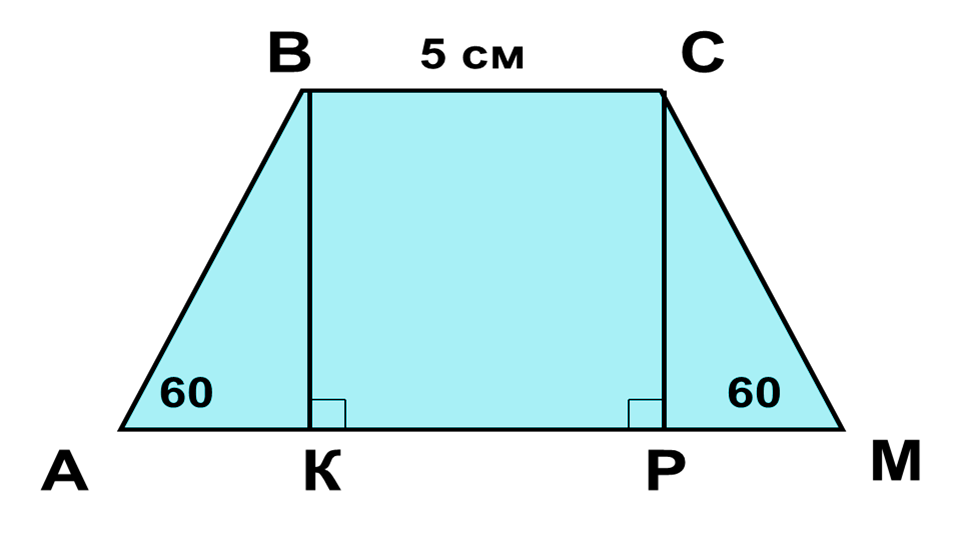 Задача №3
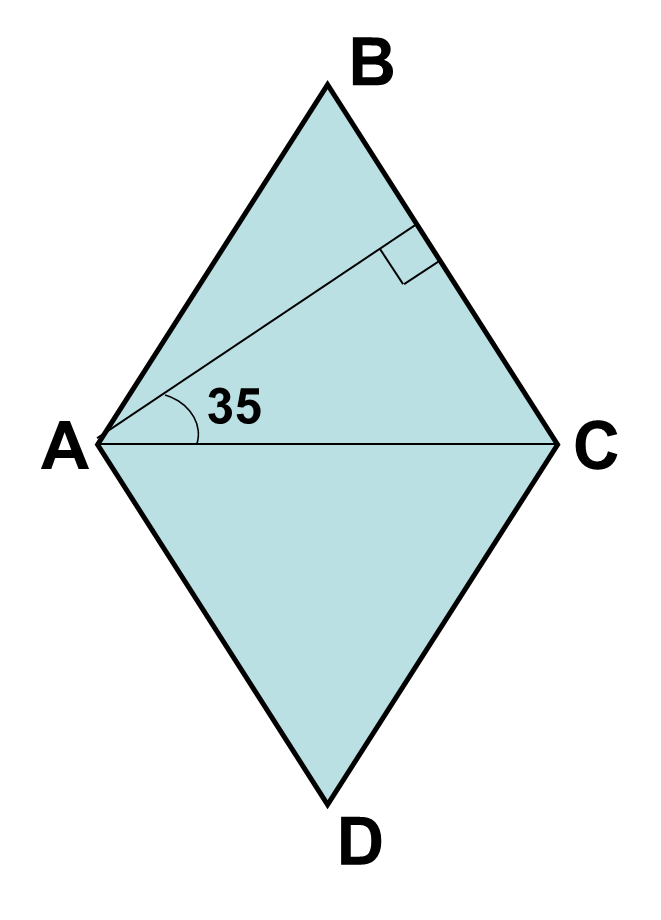 Дано:  ABCD - ромб
Найти: <ABC - ?
Задача №4Решение задач ОГЭ
Задание 16. 
Диагональ BD параллелограмма ABCD образует с его сторонами углы, равные 65° и 50°. Найдите меньший угол параллелограмма.
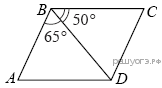 Задача №5 Решение задач ОГЭ
Задание 16.
Найдите величину острого угла параллелограмма ABCD, если биссектриса угла A образует со стороной BC угол, равный 15°. Ответ дайте в градусах.
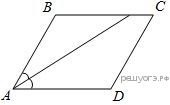 Задача №6 Решение задач ОГЭ
Найдите угол АDС равнобедренной трапеции ABCD, если диагональ АС образует с основанием ВС и боковой стороной АВ углы, равные 30° и 50° соответственно.
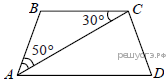 .  Физминутка для глаз- Не поворачивая головы, обведите взглядом стену класса по периметру по часовой стрелке, классную доску по периметру против часовой стрелки, треугольник, изображенный на стенде по часовой стрелке и равный ему треугольник против часовой стрелки. Поверните голову налево и посмотрите на линию горизонта, а теперь на кончик своего носа. Закройте глаза, сосчитайте до 5, откройте глаза  …
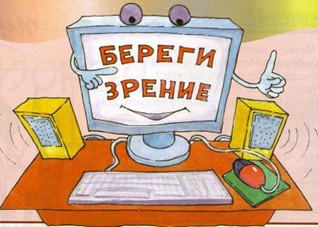 Детям  10-12 лет можно находиться за компьютером не более 1 часа в сутки!13-16 лет – не более  2 часов!!!
Задача №7 Решение задач ОГЭ
Задание 16. (у доски)
В параллелограмме ABCD диагональ AC в 2 раза больше стороны AB и ∠ACD = 104°. Найдите угол между диагоналями параллелограмма. Ответ дайте в градусах.
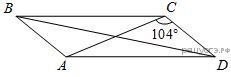 Задача №8 Решение задач ОГЭ
Задание 16. (у доски)
Сторона ромба равна 34, а острый угол равен 60° . Высота ромба, опущенная из вершины тупого угла, делит сторону на два отрезка. Каковы длины этих отрезков?
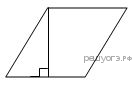 Ответы к самостоятельной работе
Вариант 1
Вариант 2
№1.  45
№2.  120
№3.  80,5
№4.  16
№1.  125
№2.  60
№3.  79,5
№4.  7
Критерии оценивания
0 ошибок – оценка «5»
1 ошибка - оценка «4»
2 ошибки - оценка «3»
3-4 ошибки - оценка «2»
Интересные факты
В юго-восточной провинции Китая растут деревья, имеющие квадратное сечение.
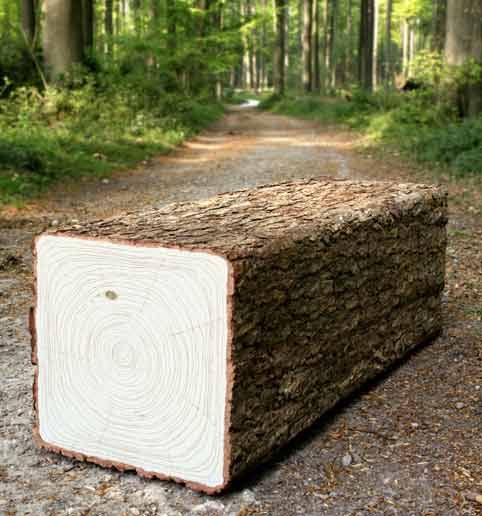 Интересные факты
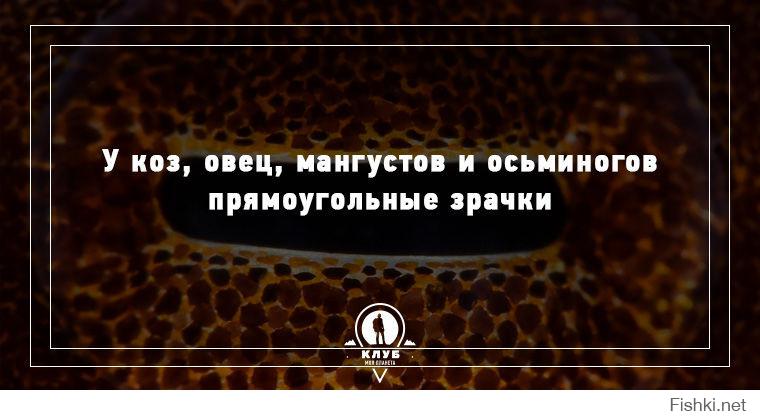 Мне всё понятно.
УРА!
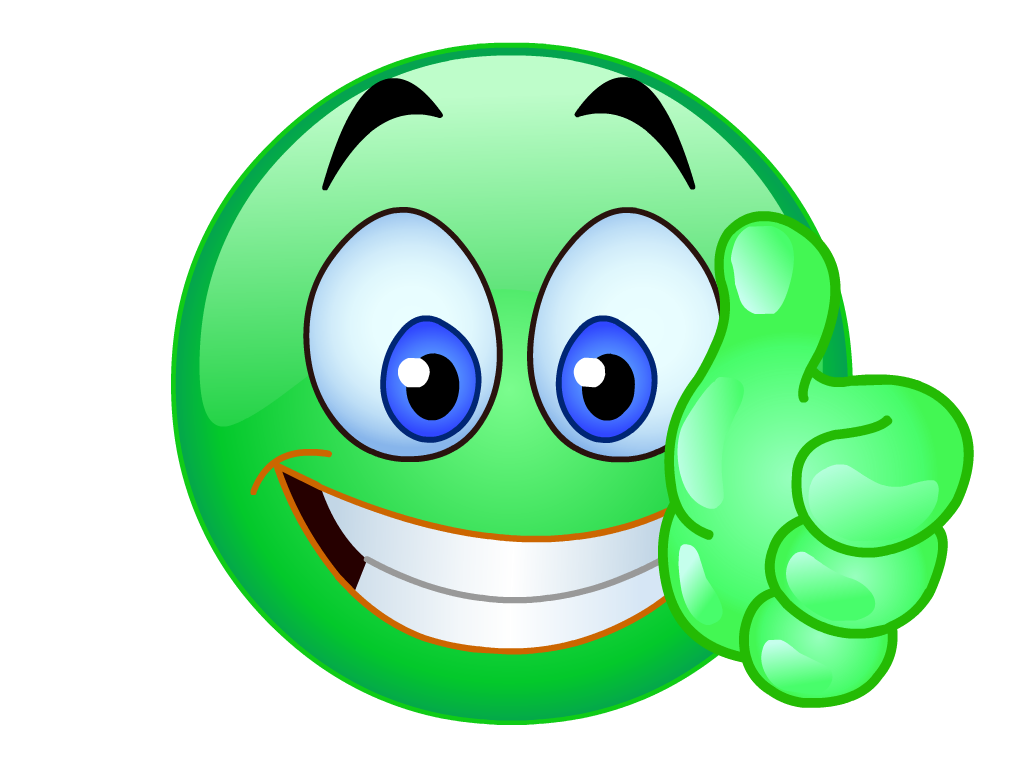 Я ничего не понял. Придётся заниматься дополнительно.
Не всё ещё понятно. Мне надо поработать.
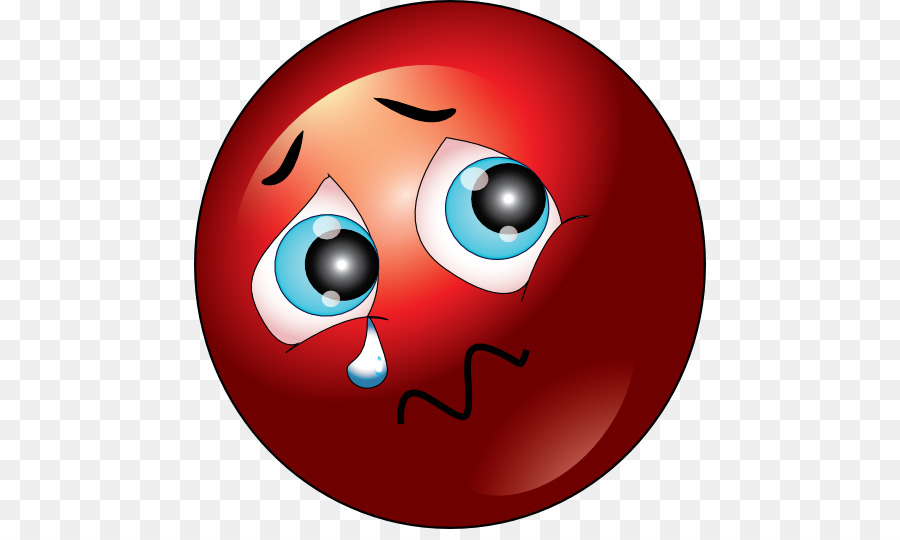 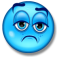 Если было хорошо у нас – улыбнись и покажи ромб.
Если было скучно вам – покажи параллелограмм.
Если ждешь таких уроков – хлопни.
Если больше ничего не хочешь - топни.
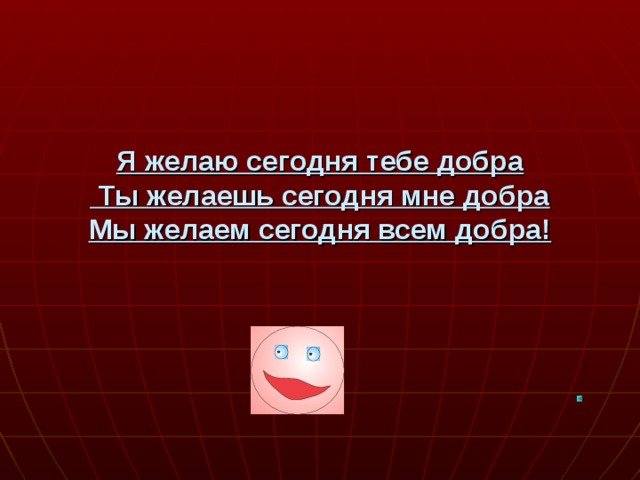 Спасибо за урок !